КАК ПОЯВИЛАСЬ ПЕРВАЯ БАБОЧКА?
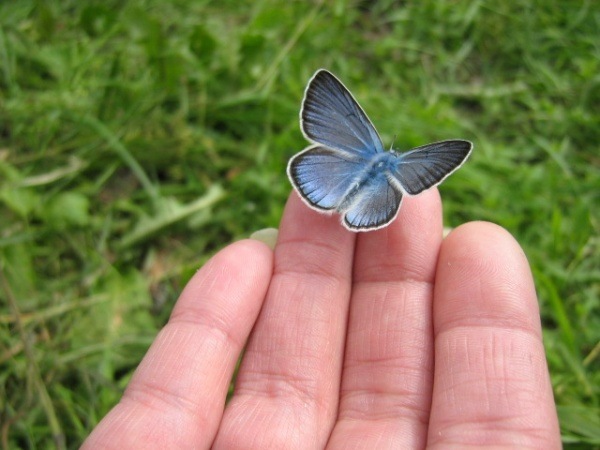 Составитель:  Ветчинкина Л.В., 
учитель начальных классов 
МКОУ Лаптево-Логовская СОШ
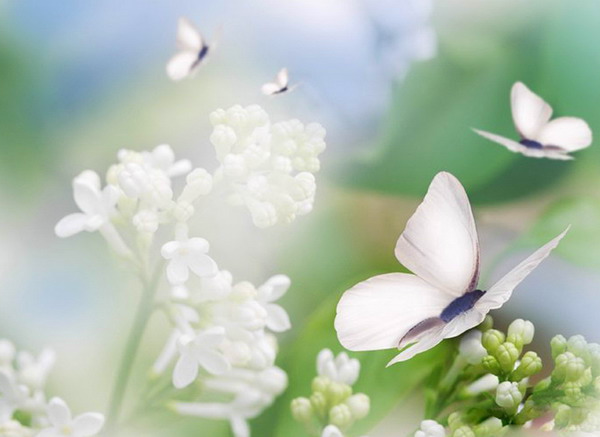 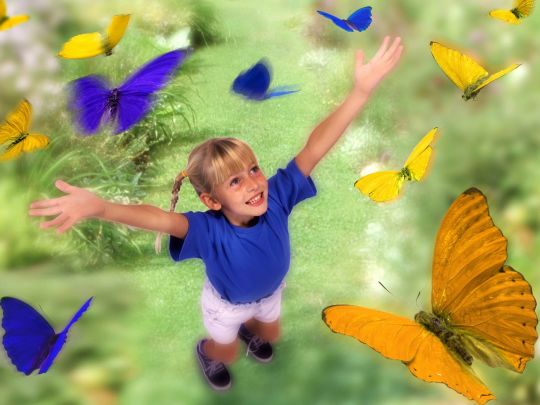 Привет! Улыбнись! Отличного ТЕБЕ дня…
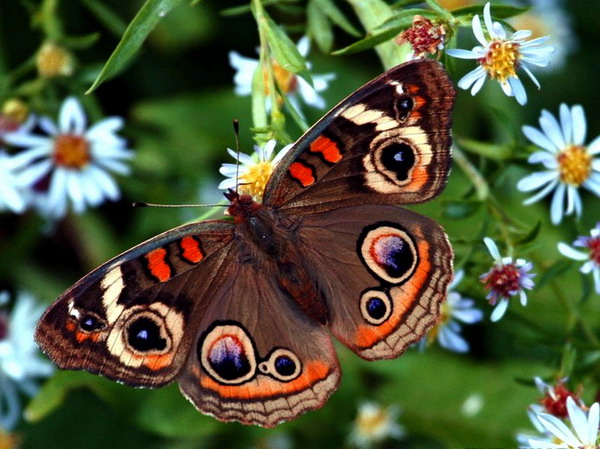 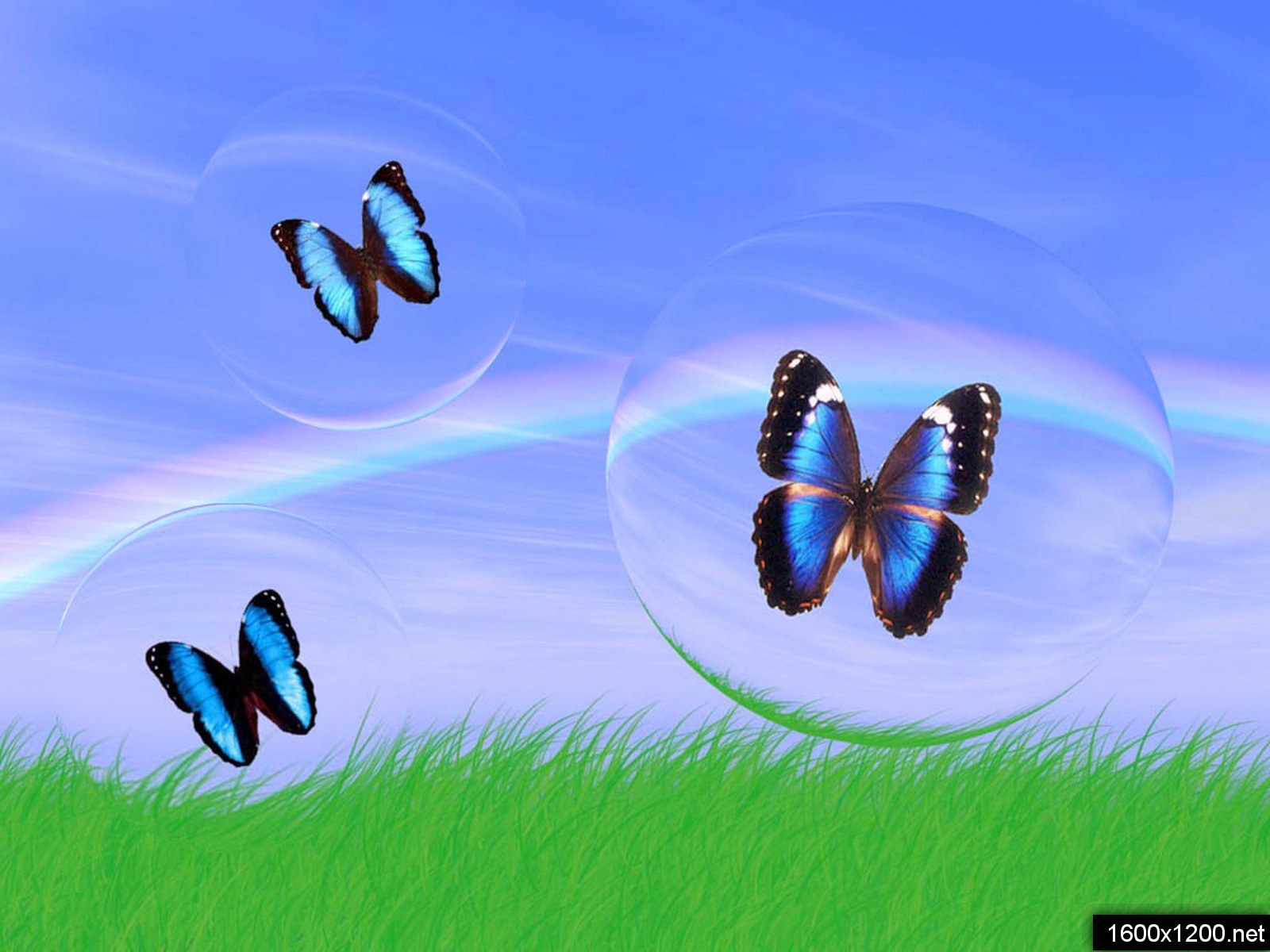 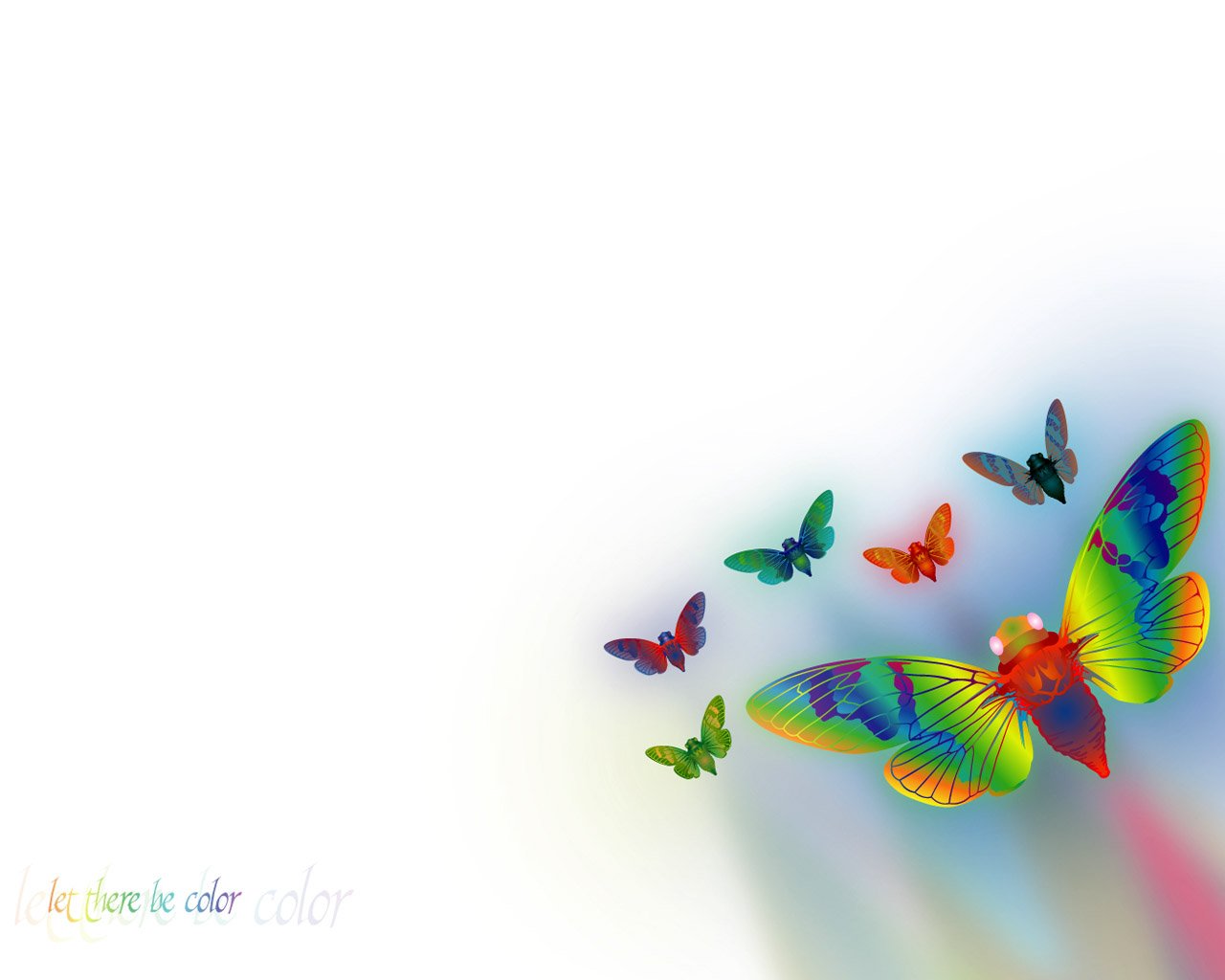 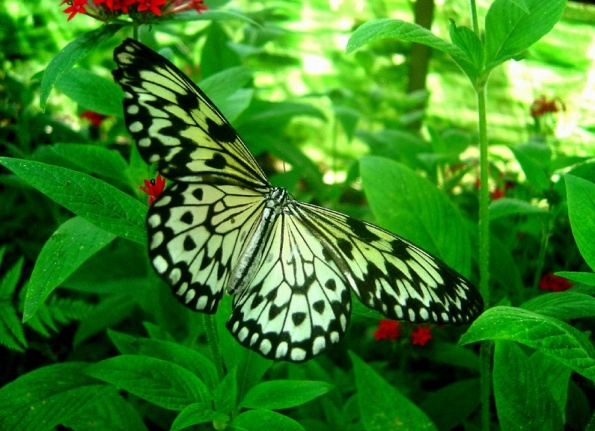 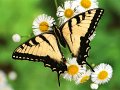 ЭТО ИНТЕРЕСНО…
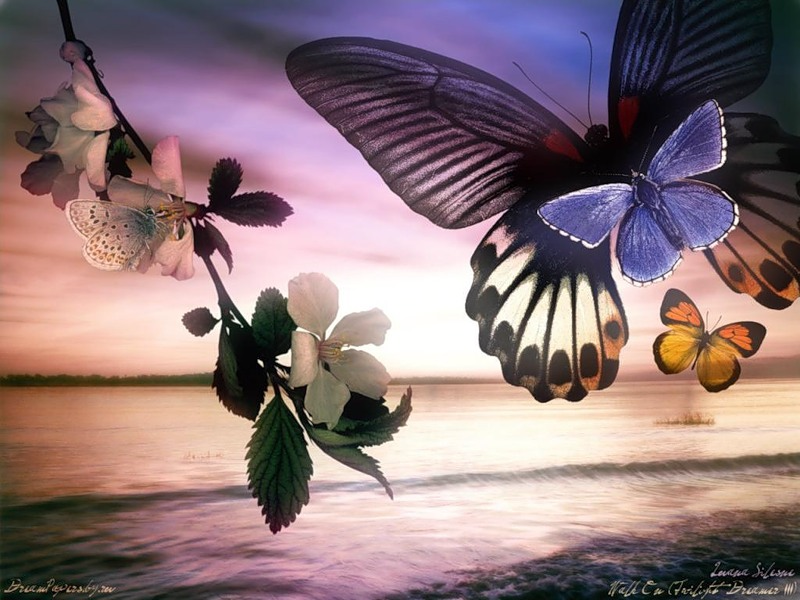 ЛЕГЕНДЫ О БАБОЧКАХ
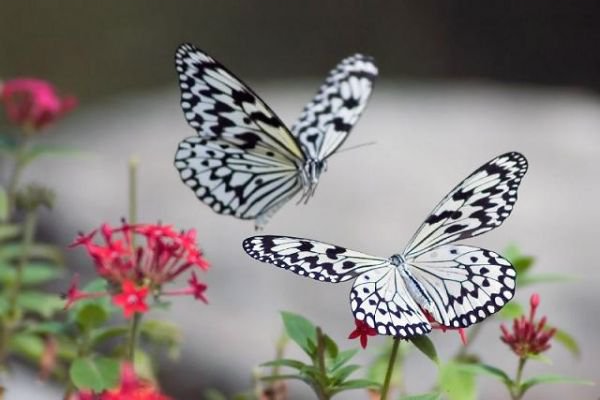 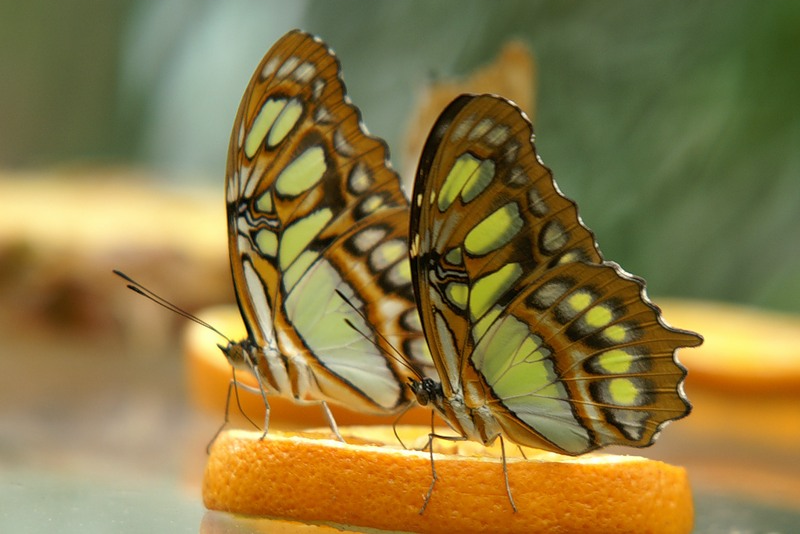 ВСЁ В ТВОИХ РУКАХ!!!
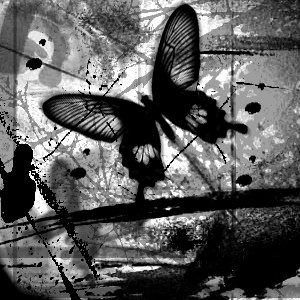 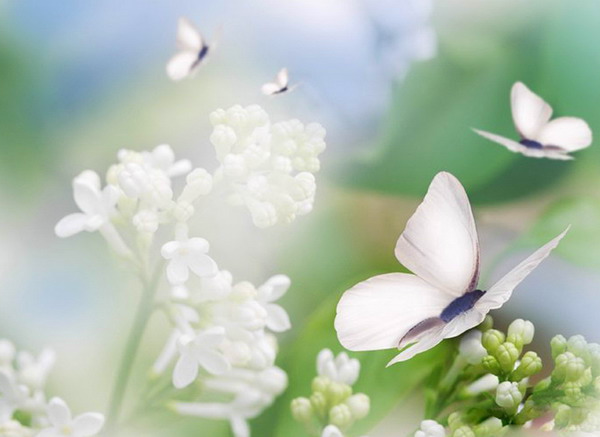 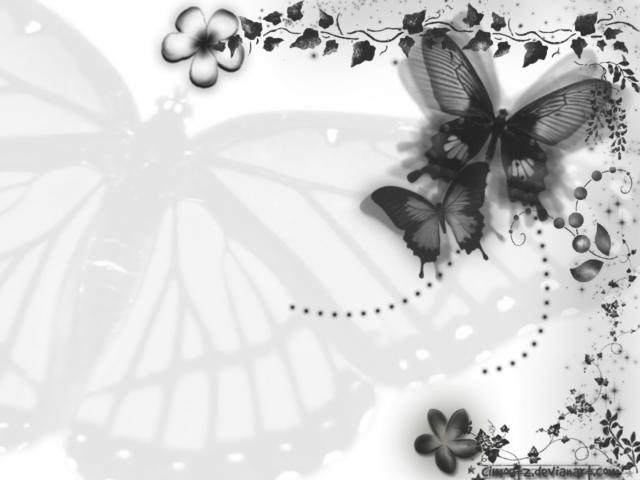 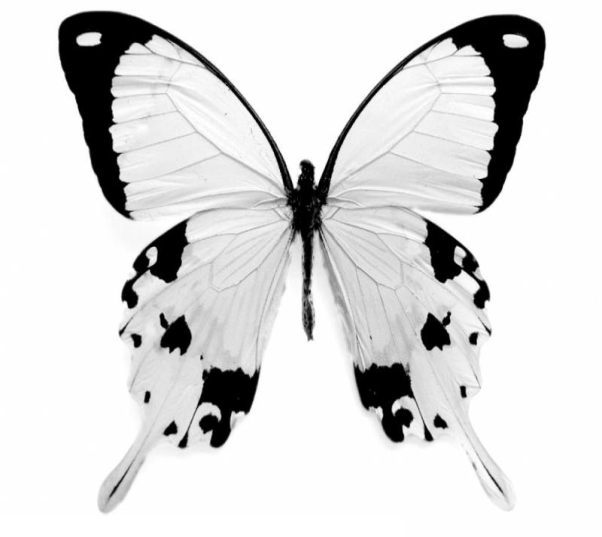 В КАЖДОМ ЕСТЬ СВЕТ!
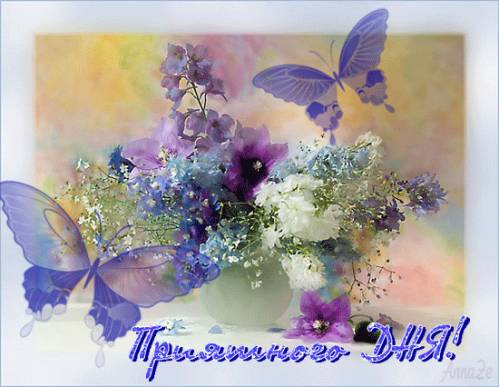